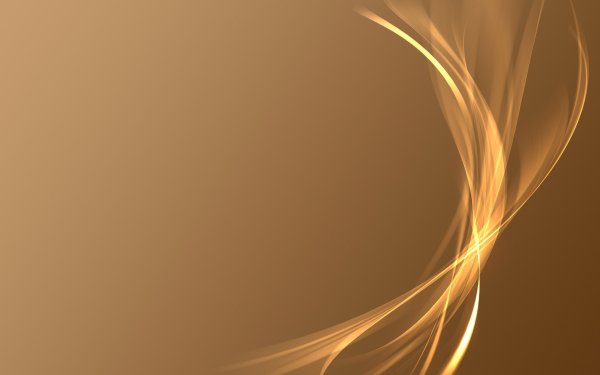 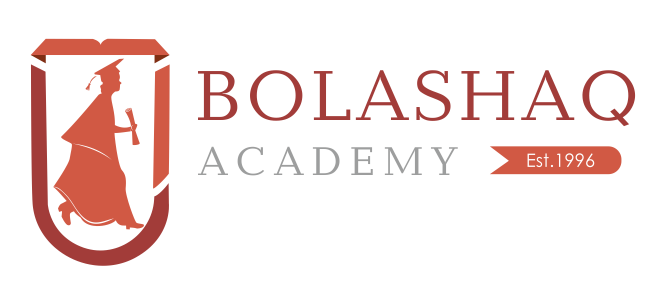 УДОВЛЕТВОРЕННОСТЬ СТУДЕНТОВ КАЧЕСТВОМ 
ОБРАЗОВАТЕЛЬНОГО ПРОЦЕССА И ЕГО РЕЗУЛЬТАТАМИ 
Обзор результатов онлайн-опроса
КАРАГАНДА - 2024
СОДЕРЖАНИЕ
Об исследовании............. ………………………………………………………………….……………………….…………………   3
Резюме (выводы и обобщения).. ...................................................................……………………….…………………………... 4Профиль опрошенных студентов……………………………………………………………………………………………………..6 Образовательный процесс в вузе…………………………………………………………………………………………………….8 Удовлетворенность обучениемКомфортность в учебной группеВиды обученияУдовлетворенность результатами обученияНегативные последствия обученияСистема оценки знанийКачество образовательного процессаСопровождение образовательного процессаПоказатели образовательной деятельности Объем получаемых знанийУровень освоения образовательной программыРаскрытие и реализация творческих способностейУдовлетворенность содержанием и организацией профессиональных практикУдовлетворенность научно-исследовательской деятельностьюВнеучебная деятельностьПодготовка по профилю специальностиПонимание содержания будущей профессииОжидания и результатыПредставление о вузеПеред выбором
2
ОБ ИССЛЕДОВАНИИ
ВЫБОРКА И ГЕОЛОКАЦИЯ

Сроки исследования: февраль 2024 г.

Всего опрошено – 1076 респондента

Геолокация: Республика Казахстан - г. Караганда

МЕТОДОЛОГИЯ ИССЛЕДОВАНИЯОбъект исследования: Студенты ЧУ «Академия «BOLASHAQ» 1 – 5 курсов, очной формы обучения, в том числе с применением ДОТ, казахского и русского отделений
Предмет исследования: Удовлетворенность студентов качеством образовательного процесса и его результатамиЦель: Изучение степени удовлетворенности студентов качеством предоставляемых услуг ВУЗом
Задачи: 
Выявить степень удовлетворенности студентов сопровождением образовательного процесса в вузе (доступность компьютерных технологий, учебных материалов на электронных носителях, оснащенность и укомплектованность библиотеки учебно-методической литературой и др.)

Установить степень удовлетворенности студентов качеством образовательного процесса

 Определить степень удовлетворенности студентов результатами учебного процесса
Метод сбора информации: Онлайн- опрос
3
РЕЗЮМЕ (ВЫВОДЫ И ОБОБЩЕНИЯ)
В целом признавая объективность и справедливость системы оценки знаний в вузе, ее соответствие условиям и потребностям организации учебного процесса (соответственно 86,5% и 81,9%), многие опрошенные студенты отмечают и имеющиеся недостатки: оценивается лишь уровень знания билета на экзамене, а не вся совокупность учебного труда каждого студента (52,3%), зависимость оценки знаний от квалификации преподавателя и его отношения к студенту (58,5%), непонятность критериев оценки результатов обучения (34,2%).
70,1% высоко оценивают качество образовательного процесса. 
Средние оценки практически по всем показателям сопровождения образовательного процесса составляют 4,3 –
4,4 балла. Исключение – содействие в организации  трудоустройства выпускников вуза (3,2 балла). 
Образовательная деятельность в вузе положительно оценивается студентами. Средние оценки по таким видам деятельности, как соответствие информации преподавателя тематике предмета, актуальность и востребованность содержания учебных программ, объективность и прозрачность оценки знаний студентов по критериям, известным студентам,  уважительное отношение к студентам ППС, сотрудников, администрации вуза –  по 4,4 балла. Оснащенность лабораторно-практических занятий современным оборудованием – 4,3 балла.
ОБРАЗОВАТЕЛЬНЫЙ ПРОЦЕСС В ВУЗЕ

Основные тренды:
90% опрошенных студентов полностью удовлетворены обучением в вузе.
74% чувствуют себя максимально комфортно в своих учебных группах (средняя оценка – 5 баллов).
Степень удовлетворенности информацией, организацией, условиями, техническим оснащением учебного процесса, работой кураторов в период обучения и другими показателями образовательного процесса оценивается студентами на уровне 4,4 – 4,5 баллов.
Наиболее качественному образованию, согласно балльным оценкам студентов, способствуют такие виды обучения, как практика и самостоятельная работа студентов (по 4,4 балла). Лекции в режиме диалога, дискуссии, мозгового штурма, кейс-стади и в других интерактивных формах, семинары, НИРС - по 4,3 балла. Лабораторные работы, контрольные работы, рефераты, контрольные срезы знаний - по 4,2 балла.
86,2% удовлетворены результатами своего обучения в вузе.
52,3% не испытывают негативных последствий обучения. 47,7% - испытывают (студенты имели возможность отмечать более одного ответа). Из числа негативных последствий наиболее часто упоминаемыми являются два: трудности совмещения учебы с работой, нехватка сил (29,2%) и отсутствие свободного времени (18,5%).
4
РЕЗЮМЕ (ВЫВОДЫ И ОБОБЩЕНИЯ)
ВЫВОД

По пятибалльной шкале уровень удовлетворенности практически по всем показателям образовательного процесса варьирует в диапазоне от 4,3 до 4,5 баллов. Это свидетельствует об удовлетворенности преобладающего большинства опрошенных студентов качеством образовательного процесса в академии на достаточно высоком уровне. Единственный показатель, по которому зафиксирован средний уровень удовлетворенности (3,2 балла) – содействие в организации трудоустройства выпускников вуза. Отрицательный вклад в средний балл по этому показателю внесли 9,5%, которых характеризует низкая удовлетворенность (1 – 2 балла).
Уровень общей удовлетворенности студентов качеством обучения в вузе отражается на его результативности по всей цепочке: подавляющее большинство студентов удовлетворены результатами своего обучения, хорошо понимают свою будущую профессию, высоко оценивают уровень своей теоретической и практической подготовки по профилю выбранной специальности, признаются, что результаты обучения соответствуют их ожиданиям, в полной мере способствуют реализации их творческих способностей и т.д. Главный итог – вуз соответствует представлению подавляющего большинства студентов идеалу высшего образования и при повторном выборе вуза они вновь выбрали бы академию для профессиональной подготовки.
86,4%, по их признанию, получают достаточный объем знаний для эффективной профессиональной деятельности.
87,6%, по данным самооценок, удовлетворены своим уровнем освоения образовательной программы.
По мнению 81,7%, образовательный процесс в полной мере способствует реализации их творческих способностей.
85,1% удовлетворены содержанием и организацией. профессиональных практик, считая, что получают реальные и полезные навыки и умения для будущей работы.
84,2% удовлетворены текущими результатами научно-исследовательской деятельности. 
65,1% не участвуют ни в одном из видов внеучебной деятельности.
70,5% высоко оценивают уровень теоретической, 70,3% - практической подготовки по профилю выбранной специальности.
86,4% достаточно хорошо понимают содержание своей будущей профессии.
78,8% отмечают, что вуз соответствует их представлению об идеале высшего образования.
Если бы была возможность поступать в высшее учебное заведение заново, то 81,1% вновь выбрали бы данный вуз.
5
ПРОФИЛЬ ОПРОШЕННЫХ СТУДЕНТОВ
6
ПРОФИЛЬ ОПРОШЕННЫХ СТУДЕНТОВ
10
Курс обучения (%)
Распределение представленных на диаграммах характеристик опрошенных студентов отражает их пропорции в генеральной совокупности.Большинство респондентов – студенты очной формы обучения с применением ДОТ, первокурсники, казахоязычные, женского пола. Среди них чаще встречаются студенты образовательной программы «Педагогика и методика начального обучения (каждый третий участник опроса).
7
ОБРАЗОВАТЕЛЬНЫЙ ПРОЦЕСС В ВУЗЕ
8
УДОВЛЕТВОРЕННОСТЬ ОБУЧЕНИЕМ
Удовлетворены ли Вы в целом обучением в вузе?
(% от числа опрошенных)
Абсолютное большинство опрошенных студентов (968 человек) полностью удовлетворены обучением в вузе. 

Совокупный удельный вес не совсем удовлетворенных и полностью неудовлетворенных обучением, а также неопределившихся – 10% (108 человек). По своему составу данная категория участников опроса представлена студентами очного отделения – 35,2% (или 15,3% от общего числа опрошенных очников) и очного с применением ДОТ – 64,8% (или 8,5% от числа всех опрошенных дотовцев); с казахским – 62% (или 8,8% от общего числа опрошенных казахского отделения) и русским – 38% (или 13,2% респондентов русского отделения) языками обучения.

Наиболее активно представлены студенты образовательных программ: «Иностранный язык: два иностранных языка» - 45,4% (или 28,5% от числа участников, обучающихся по этой программе),
«Педагогика и методика начального обучения» – 17,6% (или 5,5% от числа участников, обучающихся по этой программе), «Юриспруденция» – 12% (или 8,8% от числа участников данной программы); второкурсники – 47,2% (или 14,5% от числа опрошенных второкурсников), первокурсники – 20,4% (или 5,1% от числа опрошенных первокурсников) и третьекурсники – 20,4% (или 10,2% от числа опрошенных третьекурсников).
9
КОМФОРТНОСТЬ В УЧЕБНОЙ ГРУППЕ
Практически три четверти опрошенных студентов чувствуют себя максимально комфортно в своих учебных группах. Их основной контингент -  студенты, полностью удовлетворенные обучением в вузе (96,1%) . 

Респонденты, оценившие на 5 баллов свою комфортность в учебной группе, на 78,6% состоят из дотовцев, с казахским языком обучения (70,4%), 1 и 2 курсов (соответственно 41,8% и 32,2%), образовательных программ «Педагогика и методика начального обучения» (34,6%), «Дошкольное обучение и воспитание» (11,6%) и «Педагогика и психология» (9,4%).

На 4 балла оценили свою комфортность в учебной группе каждые шестой – седьмой участники опроса. В их составе представлены главным образом дотовцы (71,3%), казахоязычные (71,9%), студенты первых трех курсов (соответственно 37,7%-32,3%-22,2%), образовательных программ «Иностранный язык: два иностранных языка» (29,4%), «Педагогика и методика начального обучения» (24,6%) и «Дошкольное обучение и воспитание» (12,6%).

На 3 балла оценил комфорт в учебной группе каждый 24-й опрошенный (44 студента). Данная категория респондентов практически наполовину состоит из неудовлетворенных обучением и неопределившихся (47,7%). Среди них доминируют дотовцы (75%); казахоязычные (52,3%); студенты 2 курса (40,9%); образовательных программ «Иностранный язык: два иностранных языка» (40,9%) и «Педагогика и методика начального обучения» (20,5%).
Насколько комфортно Вы себя чувствуете в Вашей учебной группе? Оцените по 5-ти балльной шкале, где 1 балл – наименее, 5 баллов – наиболее комфортно 
(% от числа опрошенных)
Примечание: Средний балл – 4,7 или около 5 баллов.
10
УДОВЛЕТВОРЕННОСТЬ ПОКАЗАТЕЛЯМИ УЧЕБНОГО ПРОЦЕССА
Оцените, пожалуйста, по 5-ти балльной шкале степень Вашей удовлетворенности нижеуказанными показателями, где 1 балл - абсолютная неудовлетворенность, 5 баллов - абсолютная удовлетворенность (% от числа опрошенных)
Единственный показатель, средняя оценка которого достигает 5 баллов (4,5 баллов при округлении дает 5 баллов) – работа куратора в период обучения.
11
ВИДЫ ОБУЧЕНИЯ
Оцените по 5-ти балльной шкале виды обучения, способствующие наиболее качественному образованию в вузе, где 5 баллов – максимально способствует, 1 балл – максимально не способствует (% от числа опрошенных)
19
41,1
18,3
46,1
19,9
43,1
19,9
37,6
18,9
37,6
20,1
38
39,6
20,4
49,5
16
18,3
46,6
Средняя оценка по всем представленным видам обучения колеблется в пределах 4 баллов.
12
УДОВЛЕТВОРЕННОСТЬ РЕЗУЛЬТАТАМИ ОБУЧЕНИЯ
Из 1076 опрошенных 927 полностью удовлетворены результатами своего обучения в вузе. Их основной контингент – студенты очного отделения с применением ДОТ – 79%, 1 и 2 курсов (соответственно 42,6% и 31,1%), с казахским языком обучения (72,2%), образовательных программ «ПМНО» (34,2%), «ДОВ» (12,2%), «Юриспруденция» (13,8%) и «Иностранный язык» (12,4%).

Не совсем удовлетворены 90 участников опроса. Главным образом дотовцы (60%), первых двух курсов (соответственно 27,8% и 41,1%), с казахским языком обучения (68,9%), программ «ПиП» (31,1%) и «Иностранный язык» (34,5%).

Не удовлетворены – 15 респондентов. Среди них наиболее активно представлены дотовцы (86,7%), второкурсники (46,7%), с казахским языком обучения (60%), студенты программы «Иностранный язык» (73,3%).

Не имеют определенного мнения – 44 опрошенных, на 63,6% состоящих из дотовцев, с казахским языком обучения (54,6%), чаще всего второкурсники (43,2%), обучающиеся по программам «Иностранный язык» (34,1%) и «ПМНО» (25%).

Совокупный удельный вес неудовлетворенных (в большей или меньше степени) и неопределившихся – 13,9% (седьмая часть опрошенных студентов).
В какой мере Вы удовлетворены результатами своего обучения в вузе? (% от числа опрошенных)
62
13
НЕГАТИВНЫЕ ПОСЛЕДСТВИЯ ОБУЧЕНИЯ
Какие негативные последствия обучения в вузе Вы можете отметить? (% от числа опрошенных)
Доминантное большинство опрошенных студентов не испытывают негативных последствий обучения в вузе. Среди них наиболее активно представлены дотовцы (81,9%), с казахским языком обучения (74,6%), первокурсники (44,4%), обучающиеся по программе «ПМНО» (37,3%).
По частоте упоминаний негативных последствий обучения в связи с численным перевесом дотовцев в составе студентов вуза на 1-ом месте стоят трудности совмещения учебы с работой. Практически каждый третий работающий студент вуза, включенный в выборку, наряду с другими последствиями указал на нехватку сил. Вклад в этот показатель внесли 76,8% дотовцев из числа отметивших данный вариант ответа в анкете (всего 314 респондентов). Главным образом это студенты с казахским языком обучения (65,6%), 1 и 2 курсов (соответственно 37,3% и 38,7%), программ «ПМНО» (27,7%) и «Иностранный язык» (24,8%).
На 2-ом месте по частоте упоминаний стоит отсутствие свободного времени. Его отметил каждый пятый опрошенный (или 199 респондентов). По своему составу в основном это дотовцы (84,4%), казахоязычные (72,9%), первых двух курсов (соответственно 24,1% и 33,7%), программ «ПМНО» (22,1%) и «Иностранный язык» (20,1%).
В графе «Другое» указано: «Вследствие проведения экзаменов снизилась мотивация к учебе – участие в лекциях и т.д. Считаю неэффективным давать домашние задания», «трудно во время рубежки каждый раз ехать в другой город, хорошо было бы ехать в вуз только во время сессий», «в 2011 г. не смог доучиться, Надеюсь на этот раз дадут доучиться, не будут ставить палки в колеса».
Примечание: Множественный выбор. Студенты могли отмечать более одного ответа.
14
СИСТЕМА ОЦЕНКИ ЗНАНИЙ
Считаете ли Вы систему оценки знаний в вузе достаточно объективной и справедливой?                (% от числа опрошенных)
В своем превалирующем большинстве участники опроса признают объективность и справедливость системы оценки знаний в вузе.
Совокупный показатель не совсем и полностью отрицающих объективность и справедливость вузовской системы оценки знаний, а также неопределившихся с оценкой составляет 13,6% (7-ая часть опрошенных). Немногим более половины из них (50,7%) не удовлетворены (в большей или меньшей степени) и не определились в своем отношении к процессу обучения в вузе.

Считают систему оценки знаний в вузе не совсем объективной и справедливой 75 опрошенных (7%). Их основной контингент – студенты очного отделения с применением ДОТ (69,3%), казахоязычные (60%), 1 и 2 курсов (соответственно 28% и 49,3%), образовательных программ «Иностранный язык: два иностранных языка» (37,3%), «Педагогика и методика начального обучения» (17,3%), «Юриспруденция» (13,3%).

Не имеют определенного мнения 56 студентов (5,2%). Главным образом дотовцы (69,7%), казахоязычные (57,2%), 1 и 2 курсов (соответственно 35,7% и 37,5%), образовательных программ «Иностранный язык: два иностранных языка» (30,4%) и «Юриспруденция» (12,5%).

Отзываются о системе оценки знаний как о необъективной и несправедливой 15 студентов (1,4%), из них 11 человек не удовлетворены обучением в вузе. Наиболее активно они представлены дотовцами (66,7%), казахоязычными (86,7%), второкурсниками (46,7%) и третьекурсниками (33,3%), образовательных программ «Иностранный язык: два иностранных языка» (60%) и «Педагогика и психология» (20%).
13,2
25,9
22,2
19
25,7
15
СИСТЕМА ОЦЕНКИ ЗНАНИЙ
С какой характеристикой вузовской системы оценки знаний Вы согласны или не согласны? (% от числа опрошенных)
13,2
22,2
1: Согласные (881 респондент) – главным образом дотовцы (78,3%), 1-2 курсов (соответственно 42,9%-30,4%), казахоязычные (71%), студенты «ПМНО» (34,5%); несогласные (26 респондентов) – дотовцы (76,9%), 1 и 2 курсов (по 34,6%), казахоязычные (92,3%), студенты программы «Иностранный язык» (26,9%).
2: Согласные (563 респондента) - в основном дотовцы (79,4%), 1,2 и 3 курсов (соответственно 42,5%-29,5%-22%), казахоязычные (57,9%), студенты «ПМНО» (31%); несогласные (242 респондента) – дотовцы (77,3%), 1 (43,4%) и 2 (29,3%) курсов, казахоязычные (57,9%), студенты «ПМНО» (31%).
3: Согласные (629 респондентов) – прежде всего дотовцы (77%), 1-3 курсов (соответственно 42,5%-28,5%-21,9%), казахоязычные (74,7%), студенты «ПМНО» (36,1%); несогласные (177 респондента) – дотовцы (85,3%), 1 и 2 курсов (соответственно 42,9%-35%), казахоязычные (70,1%), студенты «ПМНО» (34,5%).
4: Согласные (368 респондентов) – чаще всего дотовцы (75,8%), 2 и 3 курсов (соответственно 28,3%-25,3%), казахоязычные (78,8%), студенты «ПМНО» (40%); несогласные (403 респондента) – дотовцы (80,9%), 1 и 2 курсов (соответственно 43,9% - 31,8%), казахоязычные (67,8%), студенты «ПМНО» (33,8%).
16
КАЧЕСТВО ОБРАЗОВАТЕЛЬНОГО ПРОЦЕССА
Подавляющее большинство участников опроса высоко оценивают качество образовательного процесса (70,1%), учитывая, что на 98% они состоят из тех, кто удовлетворен обучением в вузе. Среди респондентов, давших высокую оценку, преобладают студенты очного отделения с применением ДОТ (80,2%), 1 и 2 курсов (соответственно 41,9% и 30,6%), с казахским языком обучения (70%), студенты «ПМНО» (34,5%) и «Юриспруденции» (13,4%).

Четверть опрошенных (24,7%) оценивают качество образовательного процесса как среднее, несмотря на то, что 77,1% из них полностью удовлетворены обучением в вузе. В составе этой категории респондентов наиболее активно представлены дотовцы (79%), 1 и 2 курсов (соответственно 33,1% и 22,9%), с казахским языком обучения (56,8%), студенты «ПМНО» (23,7%), «Иностранного языка» (15,4%) и «Юриспруденции» (10,5%).

Низкую оценку качеству образовательного процесса поставили 15 респондентов (1,4%). 14 человек из них (93,3%) не удовлетворены обучением в вузе. Эта малочисленная группа состоит главным образом из дотовцев (66,7%), второкурсников (46,7%), с казахским языком обучения (80%), студентов «Иностранного языка» (53,3%).

Неопределившиеся (41 респондент) представлены чаще всего дотовцами (68,3%), 1 и 2 курсов (соответственно 26,8% и 43,9%), с казахским языком обучения (61%), студентами «Иностранного языка» (31,7%) и «Юриспруденции» (24,4%). Более половины затруднившихся с ответом удовлетворены обучением в вузе (56,1%).
17
СОПРОВОЖДЕНИЕ ОБРАЗОВАТЕЛЬНОГО ПРОЦЕССА
Оцените по 5-ти балльной шкале сопровождение образовательного процесса, где 5 баллов – максимально положительная оценка, 1 балл – максимально отрицательная оценка  (% от числа опрошенных)
46,1
43,8
43,1
41,4
46,4
43,1
37,7
Средняя оценка по большинству показателей сопровождения образовательного процесса составляет 4 балла. Исключение – содействие в организации трудоустройства выпускников вуза, которое опрошенные студенты оценили на 3 балла.
18
ПОКАЗАТЕЛИ ОБРАЗОВАТЕЛЬНОЙ ДЕЯТЕЛЬНОСТИ
Оцените по 5-ти балльной шкале образовательную деятельность в вузе в целом, где 5 баллов – 
максимально высокая оценка, 1 балл – максимально низкая оценка (% от числа опрошенных)
17,7
47,7
19,8
42,3
45,1
19,4
45,3
17
18,6
45,8
17
48,5
17,9
44,2
Средние оценки по всем предложенным показателям образовательной деятельности колеблются в пределах 4 баллов.
19
ОБЪЕМ ПОЛУЧАЕМЫХ ЗНАНИЙ
Как Вы считаете, достаточно ли Вы получаете знаний 
для эффективной профессиональной деятельности? 
(% от числа опрошенных)
Студенты получают достаточный объем знаний для эффективной профессиональной деятельности. Таково мнение абсолютного большинства опрошенных, из которых 96,2% удовлетворены обучением в вузе. Основной контингент этой категории респондентов – студенты очного отделения с применением ДОТ (78,5%), 1 и 2 курсов (соответственно 42,3% и 31,8%), с казахским языком обучения (72,9%), образовательных программ «ПМНО» (34%), «Юриспруденция» (13,3%), «ДОВ» (12,5%), «Иностранный язык» (12,4%).

Недовольны (в большей или меньшей степени) объемом получаемых знаний в общем целом 9,6% опрошенных. В их составе наиболее активно представлены студенты очного отделения с применением ДОТ, обучающихся на казахском языке (по 59,2%), 1, 2  и 3 курсов (соответственно 22,3% - 37,9% - 21,4%), образовательных программ «Иностранный язык» (40,8%), «Юриспруденция» (17,5%) и «ПМНО» (16,5%). Каждый второй в этой группе не удовлетворен обучением в вузе.

Затруднились с ответом 43 студента (4% от числа опрошенных). Из них 83,7% - дотовцы, 1 и 2 курсов (соответственно 44,2% и 37,2%), с казахским языком обучения (58,1%), студенты образовательных программ «Иностранный язык» (34,9%) и «ПМНО» (27,9%). Примечательно, что 55,8% в составе этой группы удовлетворены обучением в вузе.
20
УРОВЕНЬ ОСВОЕНИЯ ОБРАЗОВАТЕЛЬНОЙ ПРОГРАММЫ
Масштаб удовлетворенности уровнем освоения образовательной программы имеет охватом 87,6% или 942 студента из 1076 опрошенных. Указанный сегмент обследованной аудитории на 96,7% характеризует удовлетворенность обучением в вузе в целом. По своему составу это главным образом студенты очного отделения с применением ДОТ (78,5%), первых двух курсов (соответственно 42,7% и 31,3%), с казахским языком обучения (64,1%), образовательных программ «ПМНО» (34,7%), «Юриспруденция» (13,5%) и «ДОВ» (12,2%).

Не совсем удовлетворены и совершенно не удовлетворены 8,6% (92 студента). Более половины из них (54,4%) разделяют неудовлетворенность обучением в вузе. Данная категория опрошенных наиболее активно представлена дотовцами (60,9%), 2 и 3 курсов (соответственно 42,4% и 21,7%), с казахским языком обучения (60,9%), студентами образовательных программ «Иностранный язык: два иностранных языка» (43,5%), «Юриспруденция» (15,2%) и «ПМНО» (10,9%).

Не имеют определенного мнения 42 студента (3,9% от числа опрошенных). Из них 38,1% удовлетворены обучением в вузе, 35,7% не удовлетворены (в большей или меньшей степени). Основной костяк этой группы – дотовцы (76,2%), 1 и 2 курсов (соответственно 35,7% и 40,4%), казахоязычные (57,2%), образовательных программ «Иностранный язык» (45,2%) и «ПМНО» (19,1%).
Удовлетворены ли Вы достигнутым уровнем освоения образовательной программы?
(% от числа опрошенных)
21
РАСКРЫТИЕ И РЕАЛИЗАЦИЯ ТВОРЧЕСКИХ СПОСОБНОСТЕЙ
По мнению подавляющего большинства опрошенных студентов, образовательный процесс способствует в полной мере раскрытию и реализации их творческих способностей. 96,4% из них удовлетворены обучением в вузе. В целом данная категория респондентов наиболее активно представлена студентами очного отделения с применением ДОТ (78,5%), с казахским языком обучения (74,3%), 1 и 2 курсов (соответственно 42,9% и 31%), образовательных программ «ПМНО» (35%), «Юриспруденция» (12,9%), «Иностранный язык» (12,4%).

«Ядерные» составы групп по другим показателям:

«Не совсем способствует»: дотовцы – 60,2%, с казахским языком обучения – 57,8%, 1 и 2 курсов -соответственно 27,7% и 39,8%, программ «Иностранный язык» – 28,9%, «Юриспруденция» – 18,1%, «ПМНО» – 14,5%. При этом 61,5% удовлетворены обучением в вузе.
«Совершенно не способствует»: дотовцы – 70,8%, с казахским языком обучения – 66,7%, 2 курса – 50%, программ «Иностранный язык» – 45,8%, «Юриспруденция» – 25%. Не удовлетворены обучением в вузе – 62,5%.
«Затрудняюсь ответить»: дотовцы – 77,8%, с казахским языком обучения – 52,2%, первых двух курсов – соответственно 35,6% и 36,7%, программ «Иностранный язык» – 31,1%, «ПМНО» – 24,5%. Удовлетворены обучением в вузе – 70%.
Можете ли Вы сказать о себе, что образовательный процесс способствует раскрытию и реализации Ваших творческих способностей? (% от числа опрошенных)
22
УДОВЛЕТВОРЕННОСТЬ СОДЕРЖАНИЕМ И ОРГАНИЗАЦИЕЙ ПРОФЕССИОНАЛЬНЫХ ПРАКТИК
Удовлетворены ли Вы содержанием и организацией профессиональных практик?
(% от числа опрошенных)
915 (85,1%) опрошенных студентов, по их признанию,  удовлетворены содержанием и организацией профессиональных практик, поскольку получают реальные и полезные навыки и умения для будущей работы. Среди них преобладают дотовцы (78,5%), с казахским языком обучения (73,5%), чаще всего 1 и 2 курсов (соответственно 40,6% и 32,8%), образовательных программ «Иностранный язык» и «Юриспруденция» (по 12,9%).

Не имеют определенного мнения относительно профессиональных практик 79 (7,4%) респондентов. В своем большинстве это студенты очного отделения с применением ДОТ (77,2%), обучающиеся на русском языке (51,9%), 1 и 2 курсов (соответственно 48,1% и 30,1%), образовательных программ «Иностранный язык» (28,1%), «ПМНО» (26,3%), «Юриспруденция (21,1%).

Не совсем удовлетворены организацией и содержанием практики 57 (5,3%) участников опроса, которых не устраивает простое ознакомление с работой. Более половины из них - это студенты очного отделения с применением ДОТ (52,6%).  С казахским языком обучения - 68,4%. В их составе чаще встречаются первокурсники и второкурсники (соответственно 35,1% и 26,3%), четверокурсников – 17,6%. «Ядро» группы – студенты программ «Иностранный язык» (28,1%), «ПМНО» (26,3%), «Юриспруденция» (21,1%).

Не удовлетворены полностью – 24 (2,2%) опрошенных студентов. Практика ассоциируется у них с потерей времени на ненужный и неинтересный труд. Большинство из них – это дотовцы (70,8%), казахоязычные (58,3%), второкурсники (50%), студенты программы «Иностранный язык» (54,2%).
23
УДОВЛЕТВОРЕННОСТЬ НАУЧНО-ИССЛЕДОВАТЕЛЬСКОЙ ДЕЯТЕЛЬНОСТЬЮ
Удовлетворены ли Вы текущими результатами 
научно-исследовательской деятельности?
(% от числа опрошенных)
Возможной объяснительной причиной завышенного показателя удовлетворенности текущими результатами научно-исследовательской деятельности является удовлетворенность опрошенных студентов в целом обучением в вузе. Из 906 участников опроса, отметивших «да», 876 (или 96,7%) удовлетворены процессом обучения в вузе. По своему составу это преимущественно студенты очного отделения с применением ДОТ (78,2%), первых 2-х курсов (соответственно 42% и 31,9%), с казахским языком обучения (73%), образовательных программ «ПМНО» (34,9%), «Юриспруденция» (13,4%), «Иностранный язык» (12,6%).

Совокупный показатель неудовлетворенных (в большей или меньшей степени) – 6,9% (74 студента). Более половины из них прежде всего не удовлетворены (частично или полностью) обучением в вузе (51,4%). Основной контингент – дотовцы (63,5%), 1 и 2 курсов (соответственно 28,4% и 35,1%), с казахским языком обучения (67,8%), образовательных программ  «Иностранный язык» (35,1%), «Юриспруденция» (16,2%), «ПМНО» (14,9%).

Неопределившиеся (96 респондентов или 8,9%) по большей части удовлетворены обучением в вузе (59,4%). Вполне вероятно, что у этой категории респондентов уклонение от ответа обусловлено невовлеченностью в научно-исследовательскую деятельность. Речь идет в основном о дотовцах (75%),  1 и 2 курсов (соответственно 35,4% и 37,5%), казахоязычных (53,1%), программ «Иностранный язык» (33,3%), «ПМНО» (17,7%), «Юриспруденция» (15,6%).
24
ВНЕУЧЕБНАЯ ДЕЯТЕЛЬНОСТЬ
В каких из нижеуказанных видах внеучебной деятельности Вы участвуете?
(% от числа опрошенных)
Две трети опрошенных студентов не участвуют ни в одном из предложенных видов внеучебной деятельности. В составе этой категории респондентов наиболее активно представлены дотовцы (84,7%), 1 и 2 курсов (соответственно 45,2% и 32,7%), с казахским языком обучения (65,3%), студенты программ «ПМНО» (34%), «Иностранный язык» (16,6%), «Юриспруденция» (12,4%), что обусловлено их численным перевесом в составе выборки. 

Показатели неучастия среди опрошенных студентов образовательных программ (%):
Показатели неучастия среди опрошенных студентов 1 – 5 курсов обучения (%):
Примечание: Множественный выбор. Студенты могли отмечать более одного ответа.
25
ВНЕУЧЕБНАЯ ДЕЯТЕЛЬНОСТЬ
Показатели участия во внеучебных видах деятельности опрошенных студентов в разрезе курса обучения и образовательной программы (%)
Примечание: * По программе «Финансы» опрошено 7 студентов, из них трое участвуют в работе кружков/ секций по интересам. Чем ниже удельный вес опрошенных, тем выше показатели участия или неучастия.
26
ПОДГОТОВКА ПО ПРОФИЛЮ СПЕЦИАЛЬНОСТИ
В превалирующем большинстве случаев участники опроса высоко оценивают уровень своей теоретической и практической подготовки по профилю выбранной специальности. Показатели высокой оценки приближаются к трем четвертям опрошенных студентов. В обоих случаях  основной контингент – дотовцы (78,9% и 79,5%), с казахским языком обучения (74,8% и 75%), первокурсники и второкурсники (соответственно в 1-ом случае - 42,5% и 31%, во 2-ом случае – 41,9% и 31,4%), обучающиеся по программам «ПМНО» (34,3% и 34,9%), «Юриспруденция» (13,5% и 12,6%), «ДОВ» (12% и 13,1%).

Каждый четвертый опрошенный оценивает свой уровень теоретической и практической подготовки как средний. В составе этой категории респондентов активно представлены студенты очного отделения с применением ДОТ (72,9% и 72,2%), с казахским языком обучения (63,7% и 65,5%), первых двух курсов (соответственно в первом случае - 37,8% и 35,5%, во втором – 37,3% и 35,3%), образовательных программ «ПМНО» (28,3% и 22,9%), «Иностранный язык» (22,9% и 22,8%).

По данным самооценок, низкий уровень теоретической подготовки по выбранной специальности характеризует 16 (1,4%) опрошенных, по практической подготовке – 20 (1,9%). В 1-ом случае дотовцы составляют 68,8%, казахоязычные – 62,5%, второкурсники – 56,3%, студенты программы «Иностранный язык» – 43,8%. Во 2-ом случае очники и дотовцы, с русским и казахским языками обучения составляют по 50%. Здесь активнее представлены студенты 1 и 4 курсов (по 20%), программ «Иностранный язык» (35%), «Юриспруденция» (30%).
Как Вы оцениваете уровень Вашей теоретической и практической  подготовки по профилю выбранной специальности? (% от числа опрошенных)
Неопределившихся по 1-ому показателю – 40 (3,7%) респондентов, по 2-ому – 45 (4,2%).  Среди первых 67,5% дотовцев, с казахским и русским языками обучения (по 50%), первокурсников и второкурсников по 35%, чаще всего обучающихся по программам «ПиП» (35%) и «Иностранный язык» (30%). Среди вторых: дотовцев – 71,1%, русскоязычных – 55,5%, 1 и 2 курсов (соответственно 42,2% и 33,3%), программ «Иностранный язык» (31,1%), «ПМНО» и «Юриспруденция» (по 22,2%).
27
ПОНИМАНИЕ СОДЕРЖАНИЯ БУДУЩЕЙ ПРОФЕССИИ
Можете ли Вы сказать, что достаточно хорошо понимаете содержание своей будущей профессии?
(% от числа опрошенных)
Абсолютное большинство опрошенных студентов, по их собственному признанию, хорошо понимают свою будущую профессию. Основной состав данной аудитории – дотовцы (67,1%), с казахским языком обучения (71,8%), студенты 1 и 2 курсов (соответственно 41,9% и 31,5%), программ «ПМНО» (34%), «Иностранный язык» (13,4%) и «Юриспруденция» (13,3%).

Имеют смутное представление о выбранной профессии 79 участников опроса (7,4%). Главным образом студенты первых двух курсов (соответственно 34,2% и 35,5%), с казахским языком обучения (65,8%), программ «ПиП» (35,5%) и «Иностранный язык» (31,7%).

В массе опрошенных студентов 6,2% (67 респондентов) – случайные люди, попавшие в вуз либо по ошибке, либо за дипломом. В большинстве случаев это дотовцы, казахоязычные, второкурсники, обучающиеся по программам «Иностранный язык» и «Юриспруденция».
80,5
28
ОЖИДАНИЯ И РЕЗУЛЬТАТЫ
Показатели ответов на предложенный вопрос подтверждают высокий уровень удовлетворенности опрошенных студентов результатами своего обучения в вузе. Поддается фиксации полное совпадение последних с ожиданиями подавляющего большинства участников опроса. Среди них 79% составляют дотовцы , первых двух курсов (соответственно 42,6% и 31,1%), с казахским языком обучения (72,2%), образовательных программ «ПМНО» (34,2%), «Юриспруденция» (13,8%), «Иностранный язык» 912,4%), «ДОВ» (12,2%).

Неполное соответствие отмечает каждый 11-й опрошенный (100 респондентов). В их составе превалируют дотовцы (61%), 1 и 2 курсов (соответственно 32% и 34%), казахоязычные (69%), программ «Иностранный язык» (36%) и «ПМНО» (22%).

Респонденты, указавшие полное несоответствие результатов обучения и ожиданий – в численном меньшинстве ( 25 респондентов). Их основной состав – дотовцы (72%), очников – 28%. Преобладают казахоязычные (56%), русскоязычных – 44%. «Ядро» – обучающиеся по программе «Иностранный язык» (56%).

Неопределившихся – 65 опрошенных студентов. Среди них численный перевес на стороне дотовцев – 69,2%, очников – 30,8%. Чаще всего встречаются первокурсники (40%) и второкурсники (35,4%), с казахским языком обучения – 60% ( с русским – 40%), обучающиеся по программам «ПМНО» и «Иностранный язык» (по 26,2%), а также «Юриспруденция» (20%).
Соответствуют ли результаты обучения в академии Вашим ожиданиям? (% от числа опрошенных)
29
ПРЕДСТАВЛЕНИЕ О ВУЗЕ
Показатели степени соответствия вуза представлениям опрошенных студентов об идеале высшего образования в зависимости от формы, языка и курса обучения 
(% по строке):
Соответствует ли вуз Вашему представлению об идеале высшего образования? (% от числа опрошенных)
Примечание: * В группе пятикурсников –  всего 17 респондентов, из них у 4-х вуз не соответствует их представлениям об идеале высшего образования.
30
ПРЕДСТАВЛЕНИЕ О ВУЗЕ
Показатели степени соответствия вуза представлениям опрошенных студентов об идеале высшего образования в зависимости от образовательной программы
(% по строке):
Примечание: * В группе пятикурсников –  всего 17 респондентов, из них у 4-х вуз не совсем соответствует их представлениям об идеале высшего образования.
31
ПЕРЕД ВЫБОРОМ
Показатели ответов на вопрос в зависимости от формы, языка и курса обучения (% по строке)
Если бы у Вас была возможность поступать в вуз заново, выбрали ли бы Вы данный вуз?
 (% от числа опрошенных)
Примечание: Независимо от формы, языка и курса обучения превалирующее большинство опрошенных студентов вновь выбрали бы академию, будь у них такая возможность. Вместе с тем поддается фиксации несколько повышенный уровень критического настроя в отношении вуза среди  очников, старших курсов.
32
ПЕРЕД ВЫБОРОМ
Показатели ответов на вопрос в зависимости от образовательной программы
(% по строке)
Примечание:.Обращает на себя внимание настрой опрошенных студентов образовательной программы «Иностранный язык». Каждый пятый (ая) в их составе либо затруднился (лась) с ответом, либо выразил (а) нежелание заново поступать в академию, если бы представилась такая возможность. Тем не менее от более половины обучающихся по программе «Иностранный язык» до 100% по программе «Финансы» изъявили готовность вновь поступить в вуз, тем самым подтвердив свою верность вузу.
33